Year 11 History GCSE
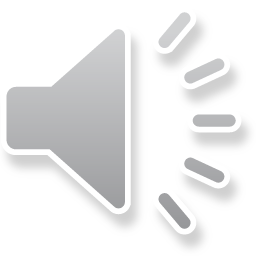 New instructions from the WJEC
The examiners have said:-
Pupils are to sit any two of the three examined units (1-3) in summer 2021.
Unit 4: Working as an Historian (NEA) There are no changes to this unit.
 Changes to entry requirements
Every candidate is required to sit –rather than simply be entered for –two of the three examined units (1-3).
As a result of this information we will complete the study of the following units.
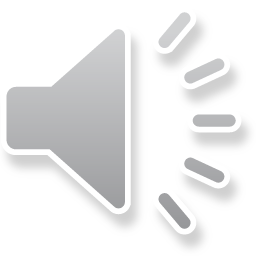 Unit 2 –   In this unit we will study - The USA: A Nation of Contrasts, 1910-1929
This unit will test second order historical concepts and also analyse and evaluate historical sources and interpretations.  
There will be a written examination of one hour at the end of the qualification.
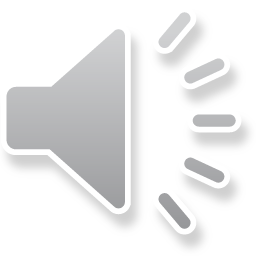 Unit 3 – A Thematic Study called Changes in Crime and Punishment, c.1500 to the present day.
There will be a written examination of one hour and fifteen minutes.
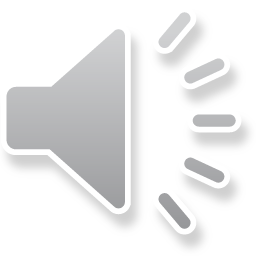 Unit 4 – Working as an Historian
This will be a non-examination assessment which will involve the completion of two separate tasks, one with a focus on source evaluation within the creation of an historical topic and one with a focus on the formation of different historical interpretations of history.
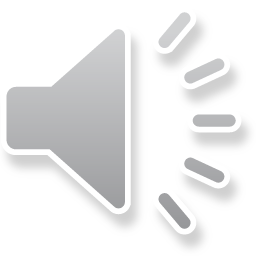 What will we be studying in Year 11
On their return to school students will undertake Unit 4 – the NEA completing this by October half term.
On completion of Unit 4 we will complete the remaining three topics of Unit 2 which we began to study at the end of year 10.

We hope to complete this by the end of the Autumn term in readiness for a Practice Examination on both Unit 2 and 3.
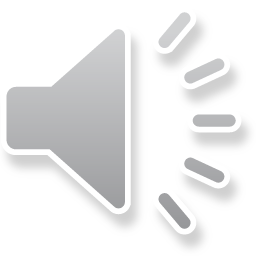 At the end of Year 11
Students will sit the Crime and Punishment Paper and USA paper.
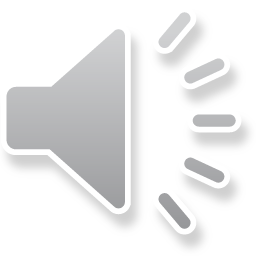 Assessment
The final examination results and Non Examination  (controlled assessment)score will decide the final grade in History.

To help pupils prepare for their final papers students will sit a number of practice examination papers.
As we progress through the year a range of assessment tasks will be set to help develop pupils’ skills, confidence and development. 
This will take the form of class quizzes, practice questions and timed tasks. Pupils will have the opportunity to complete some tasks on the Google classroom.
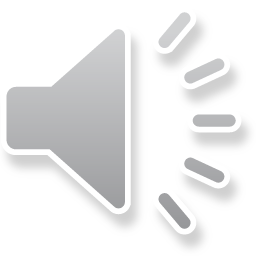 Useful resources
Students will be provided with revision materials either as paper booklets or as documents on the Google Classroom.

The textbooks used in class are quite expensive but are available from Hodder education as either printed or digital editions.

A revision book covering all the exam topics is also available.
BBC Bitesize and GCSE pod are also very useful.
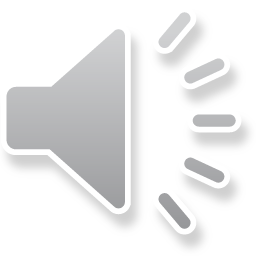